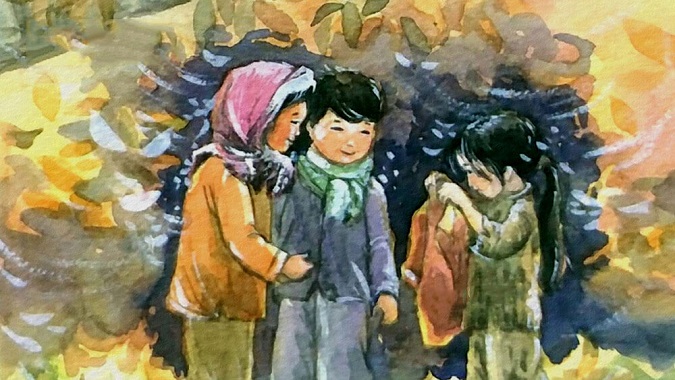 Văn bản
GIÓ LẠNH ĐẦU MÙA                             Thạch Lam
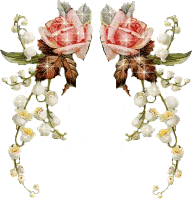 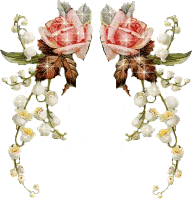 2. Tìm hiểu nhân vật
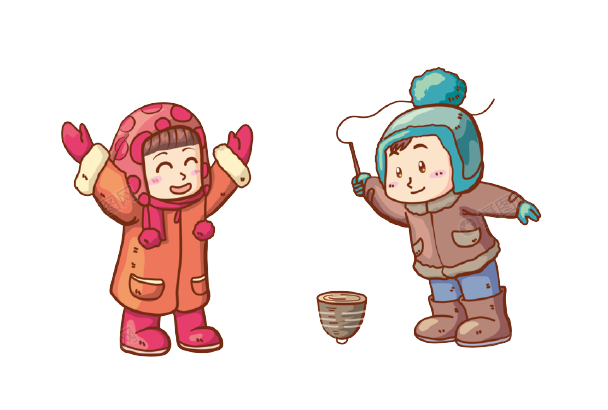 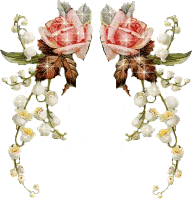 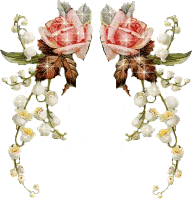 PHIẾU GIAO NHIỆM VỤ

Thực hiện PHT 1 và PHT 2 theo nhóm tại phòng Breakout Room.
Thời gian 10 phút.
Hướng dẫn:
+ Đăng nhập Padlet theo đường link để nhận phiếu học tập:
https://padlet.com/phamthanhphuong091278/d1dsnqhrmvbhkhdb
+ Đọc lại văn bản “Gió lạnh đầu mùa” (SGK từ trang 8 đến 11) để hoàn thành phiếu học tập
+ Điền thông tin trực tiếp trên phiếu học tập theo file mẫu trên trang Padlet.
+ Sau khi hoàn thành phiếu học tập đăng lên trang Padlet. 
+ Báo cáo thảo luận: 10 phút. 
+ 1 nhóm trình bày sản phẩm, 1 nhóm nhận xét bổ sung.